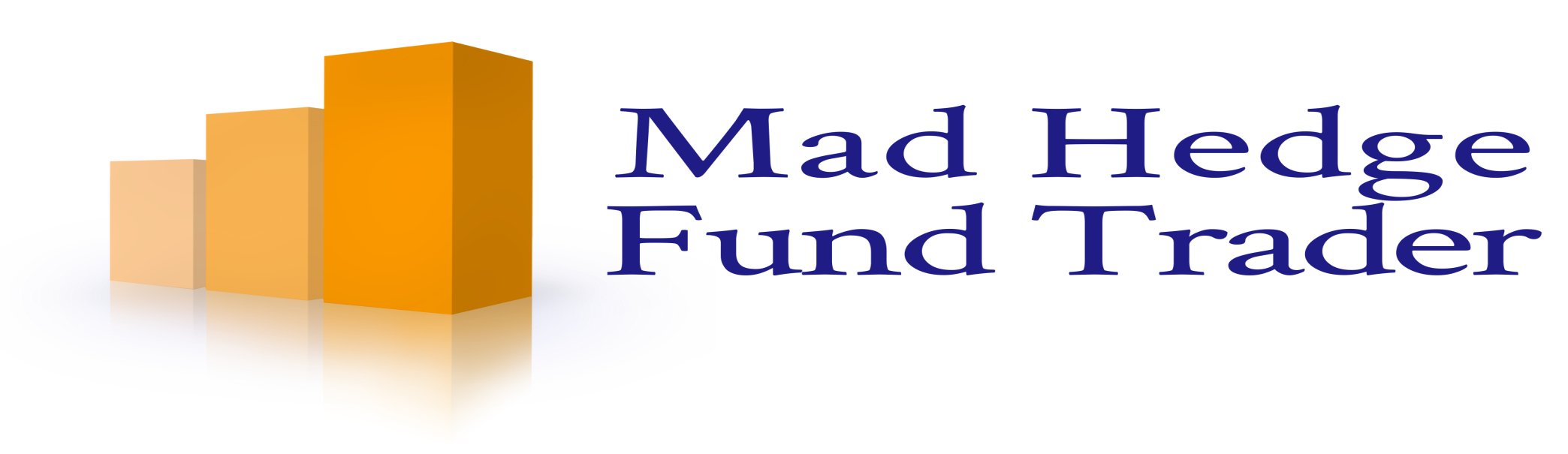 Mad Day Trader
Bill Davis
Webinar – October 23, 2019
Monthly Charts
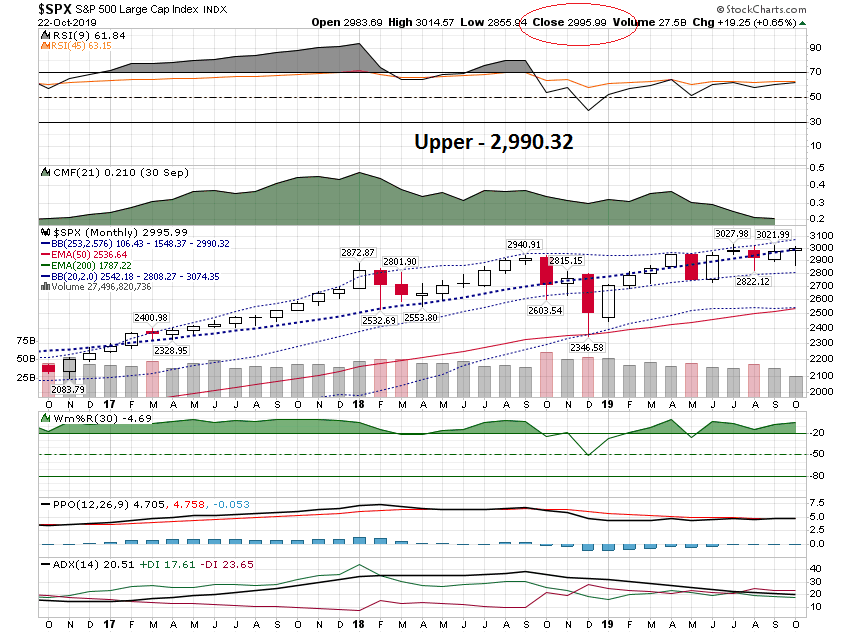 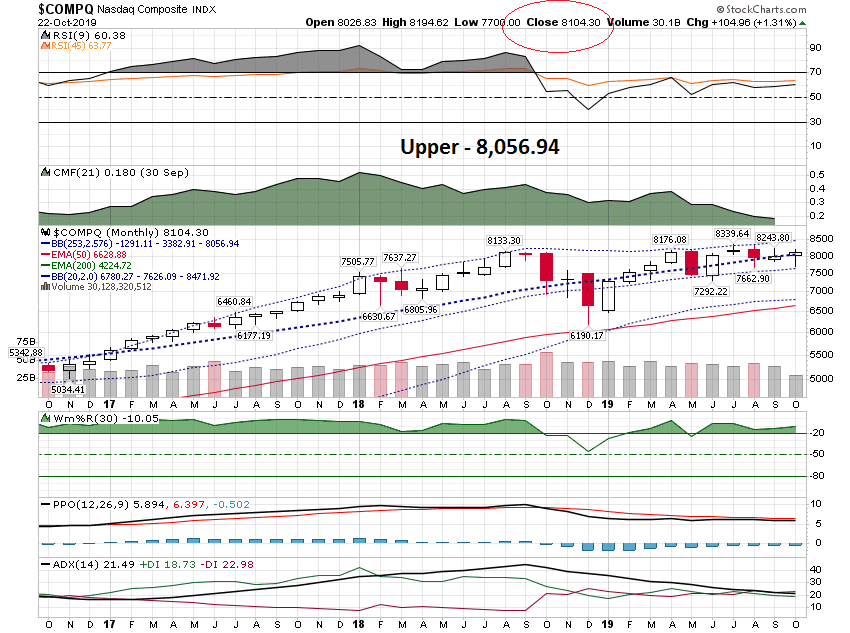 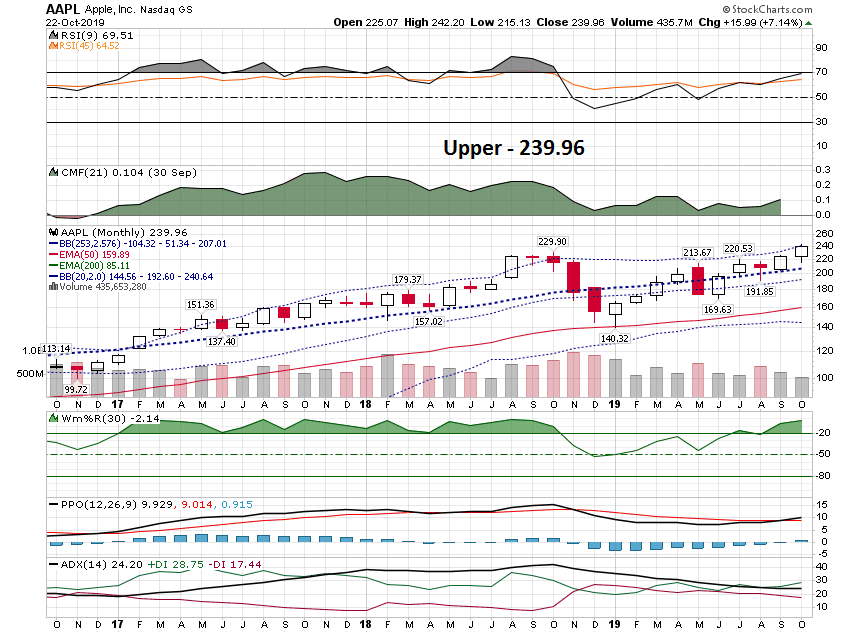 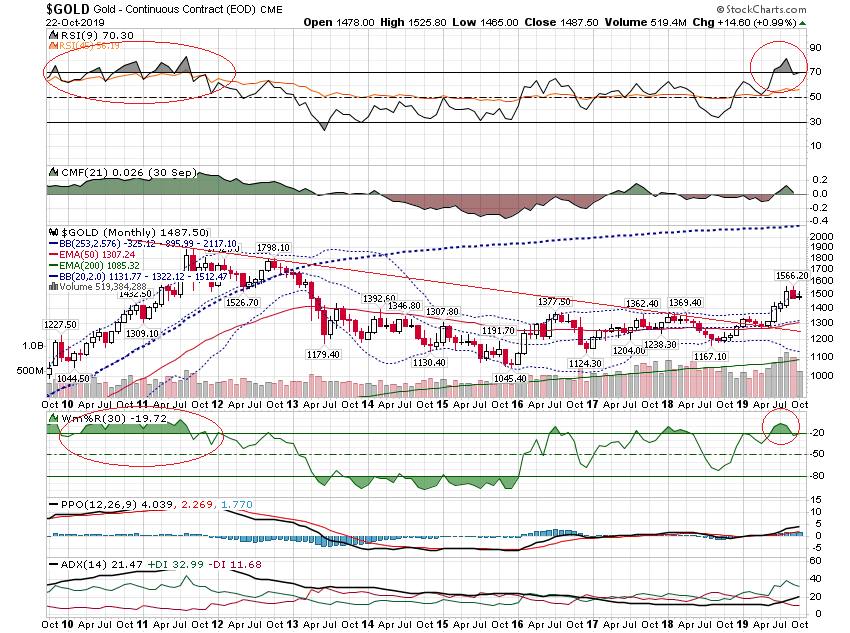 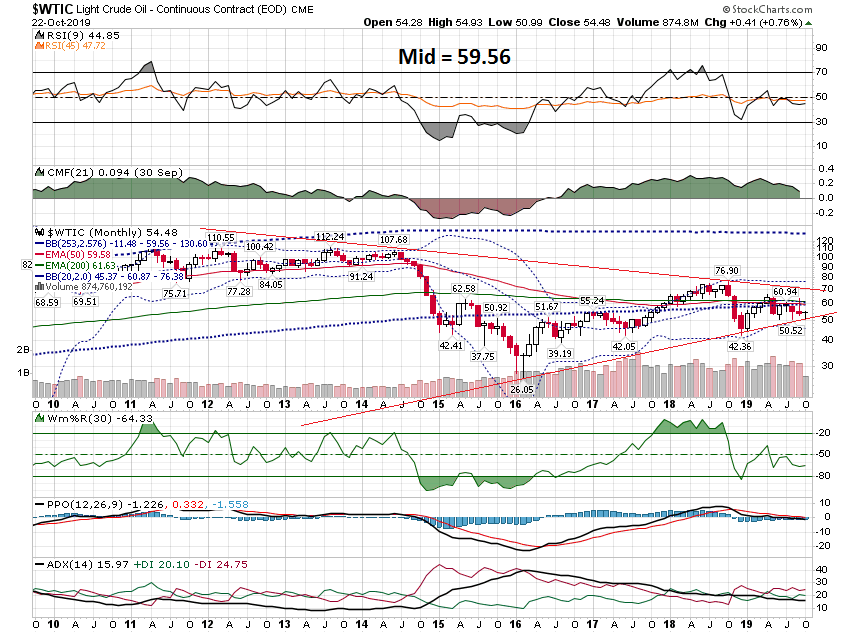 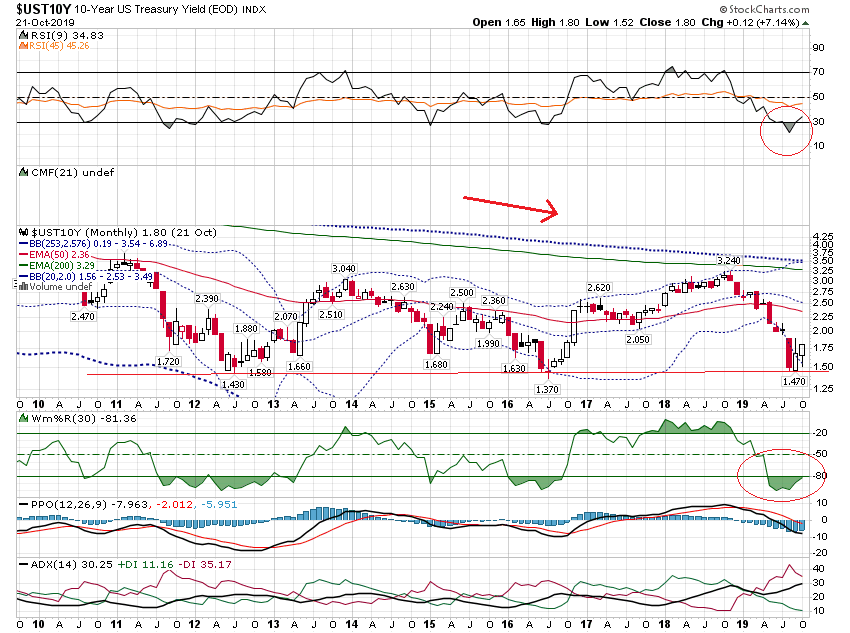 Daily Charts
S & P 500 FromLast Webinar
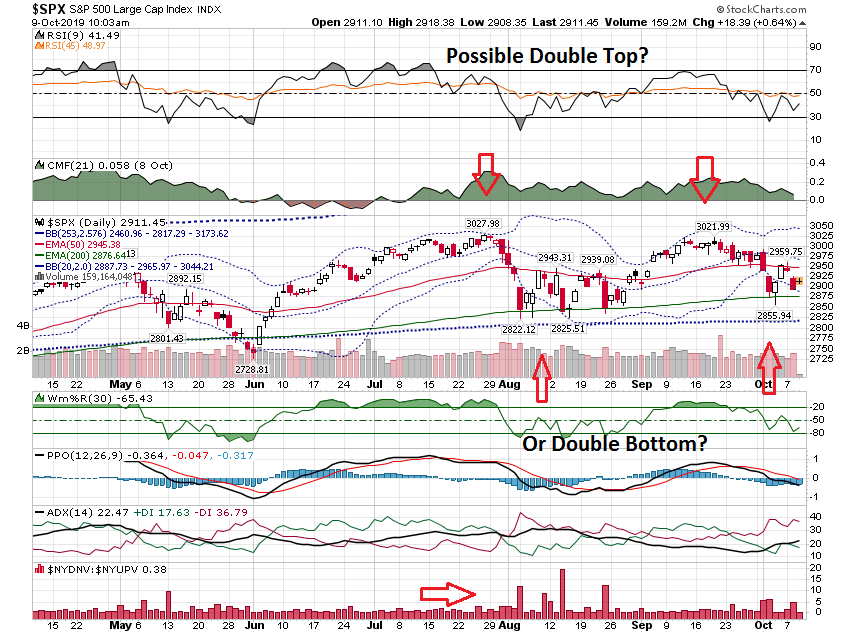 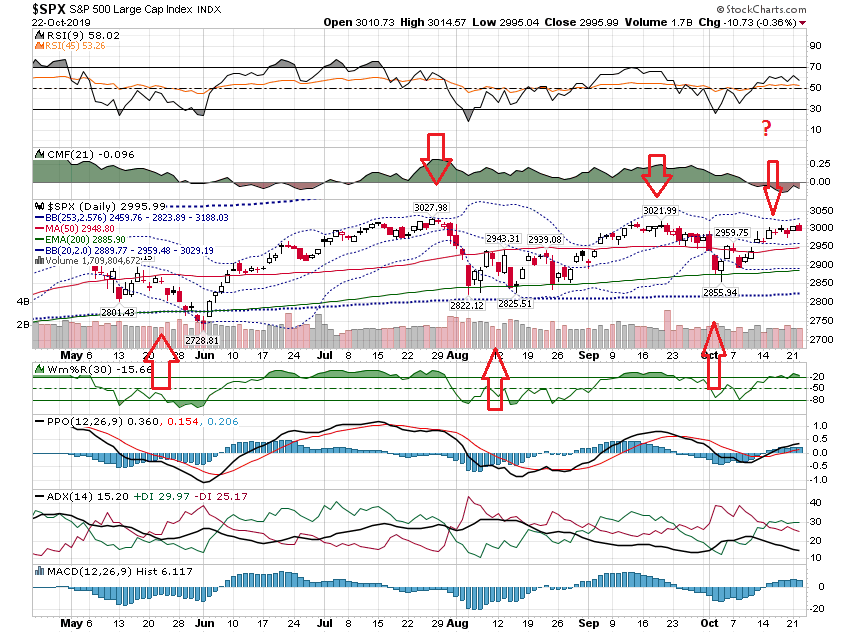 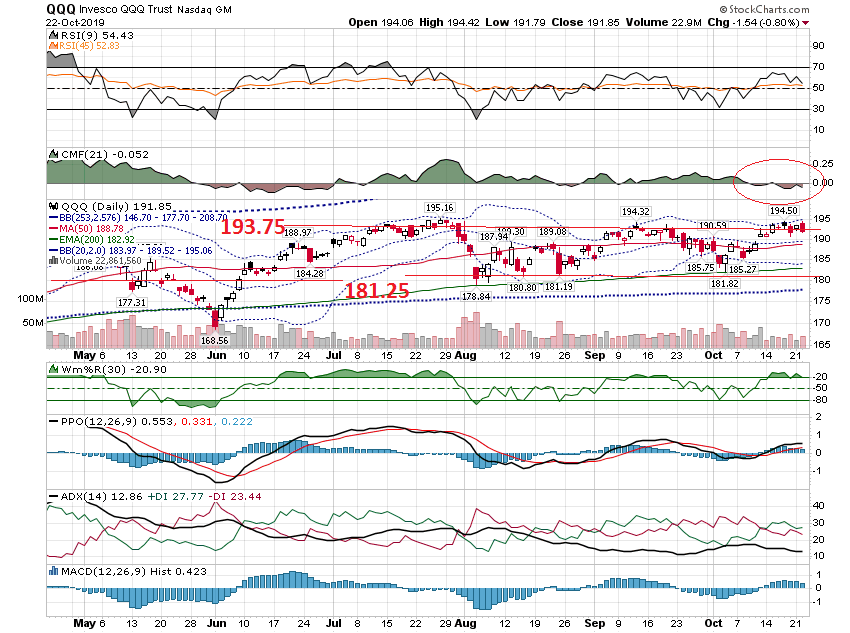 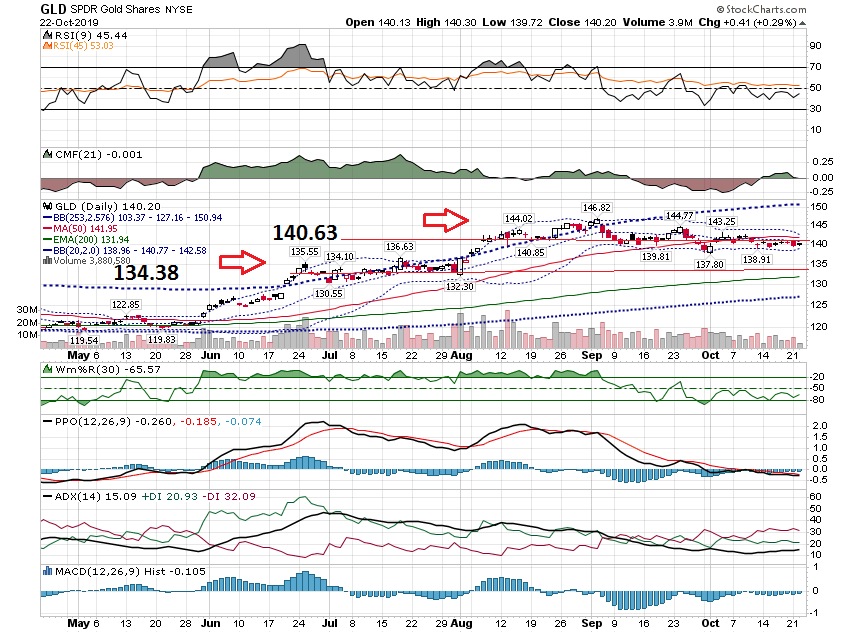 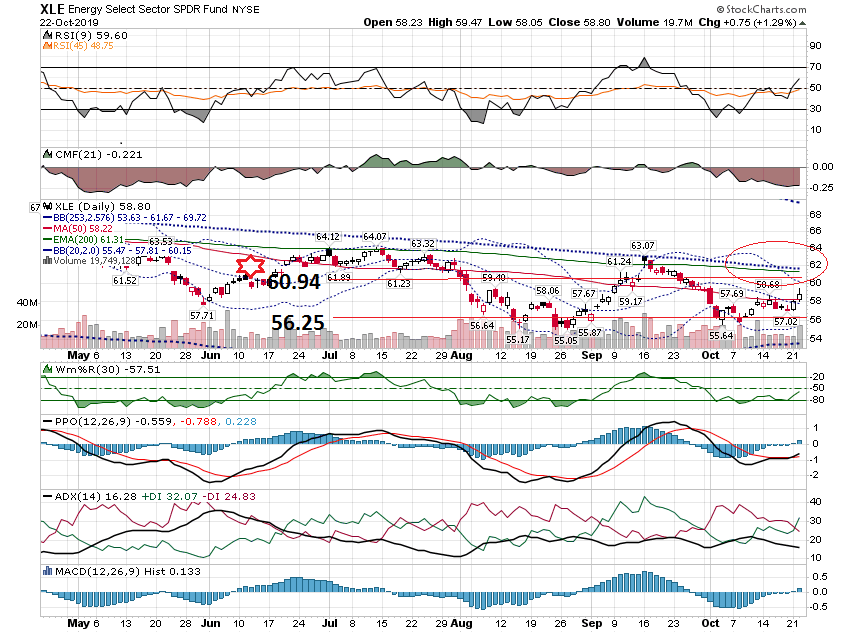 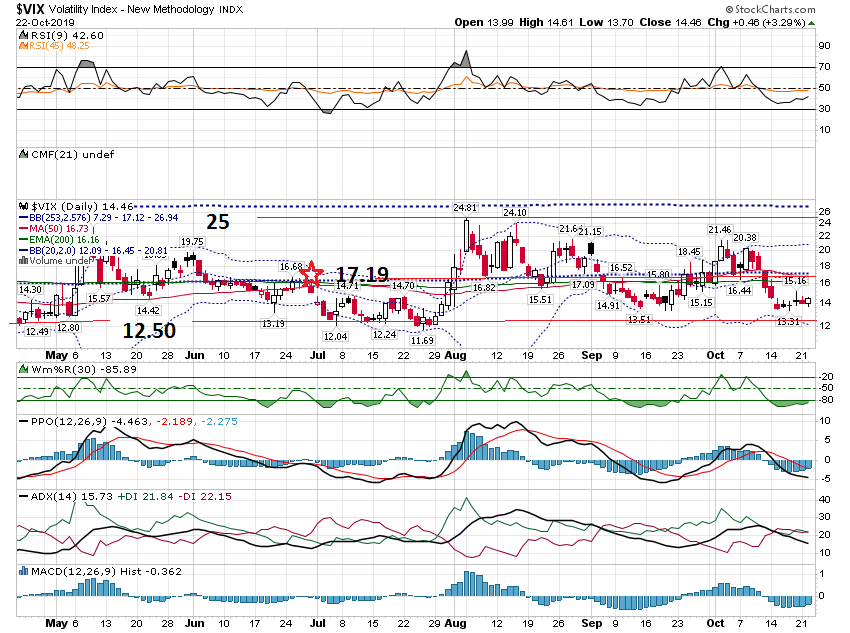 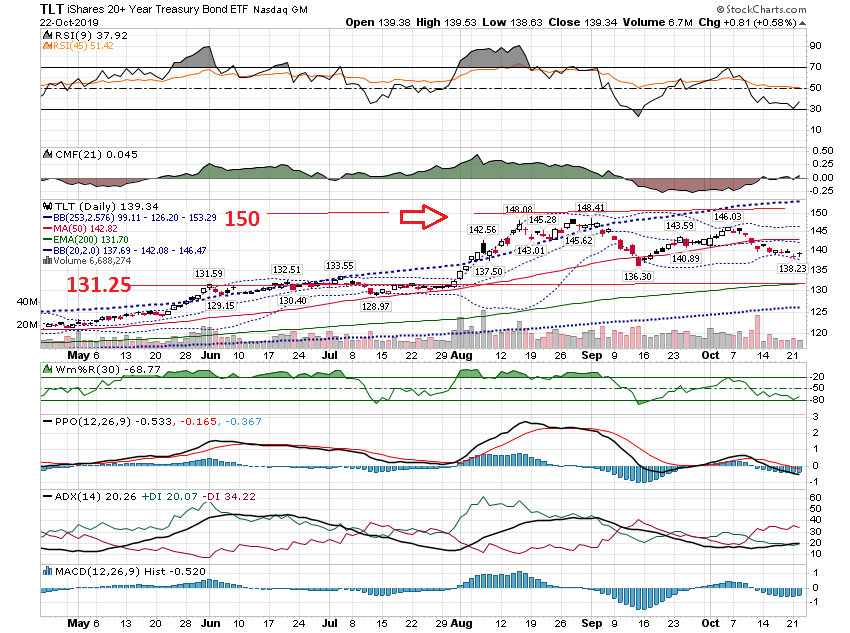 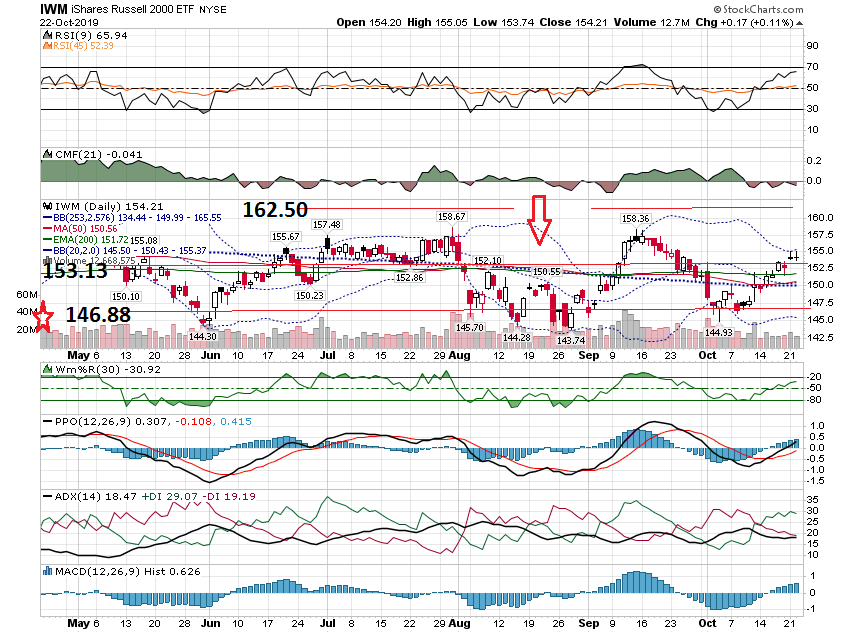 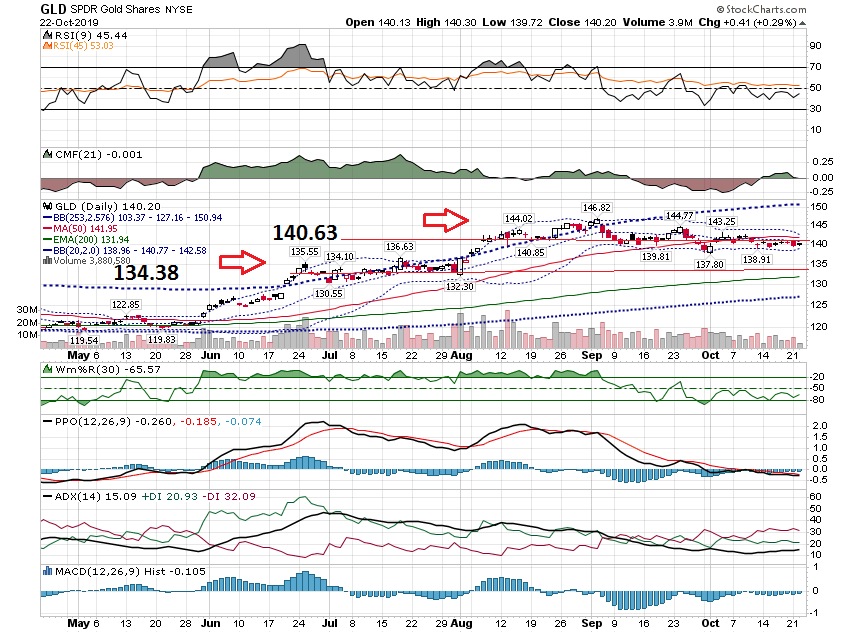 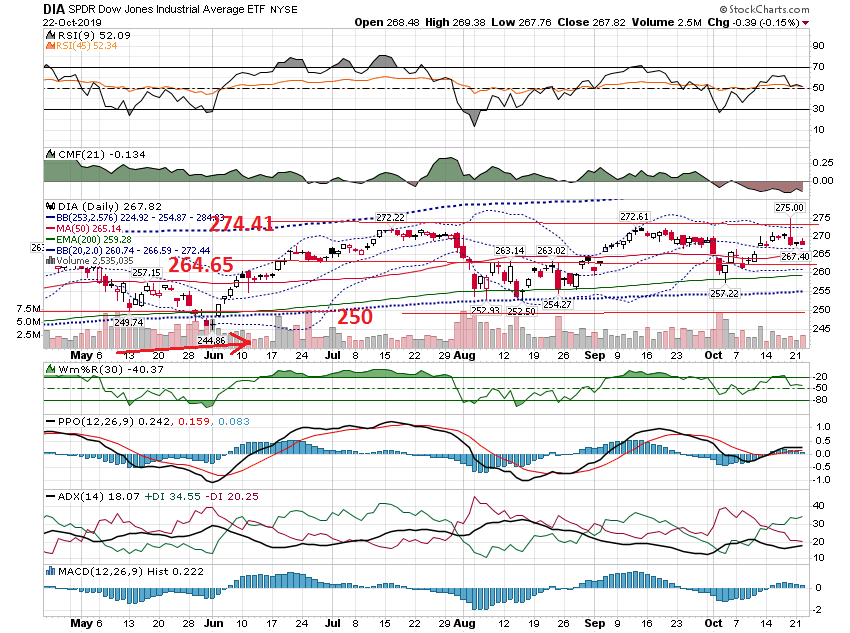 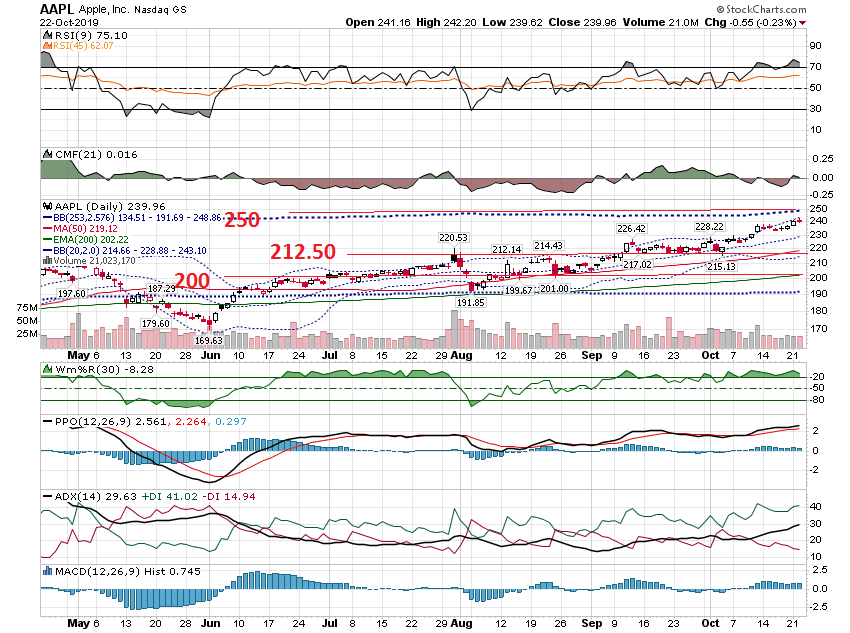 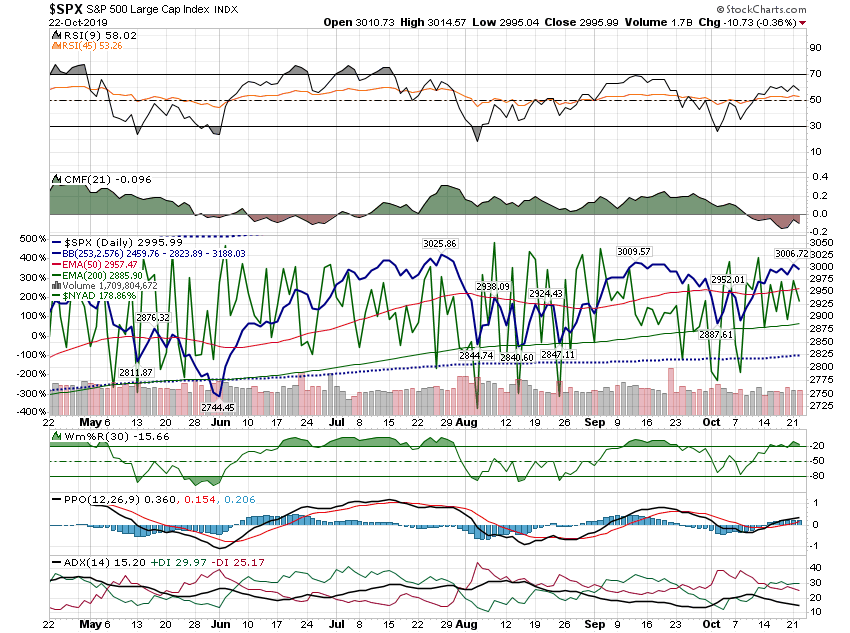 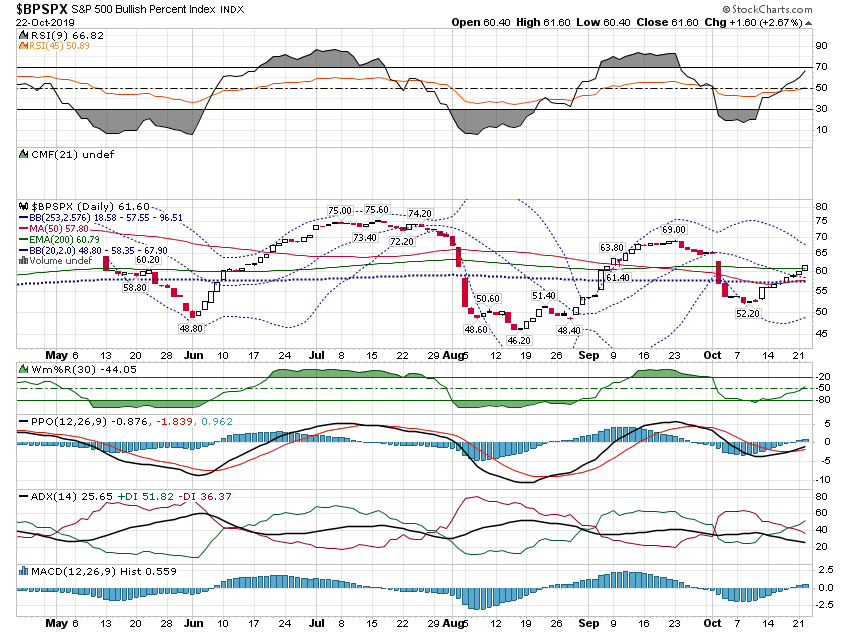 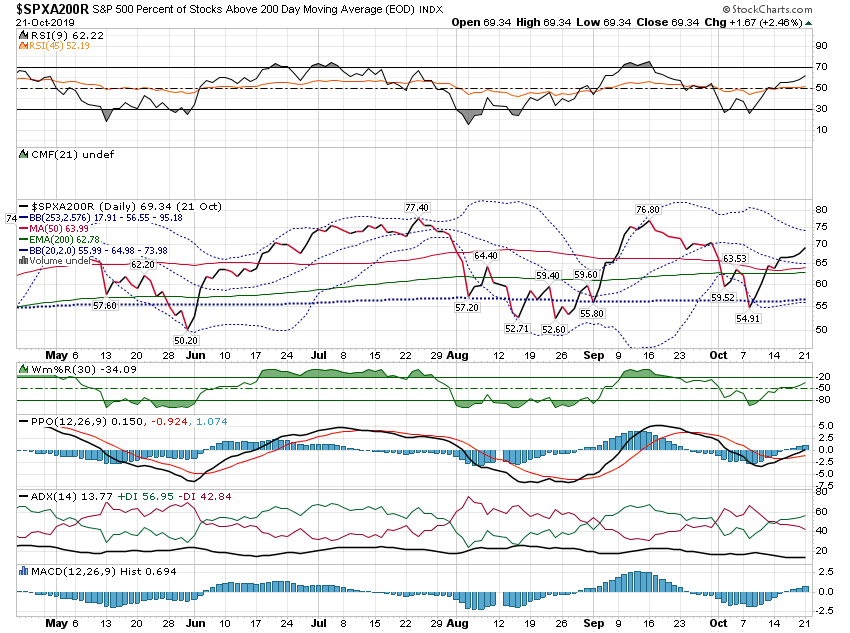 Short Term
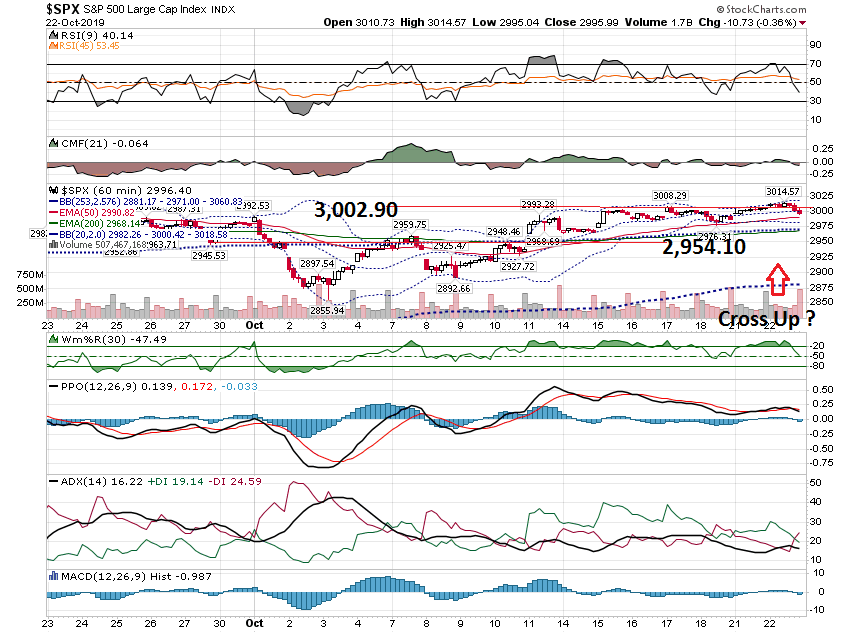 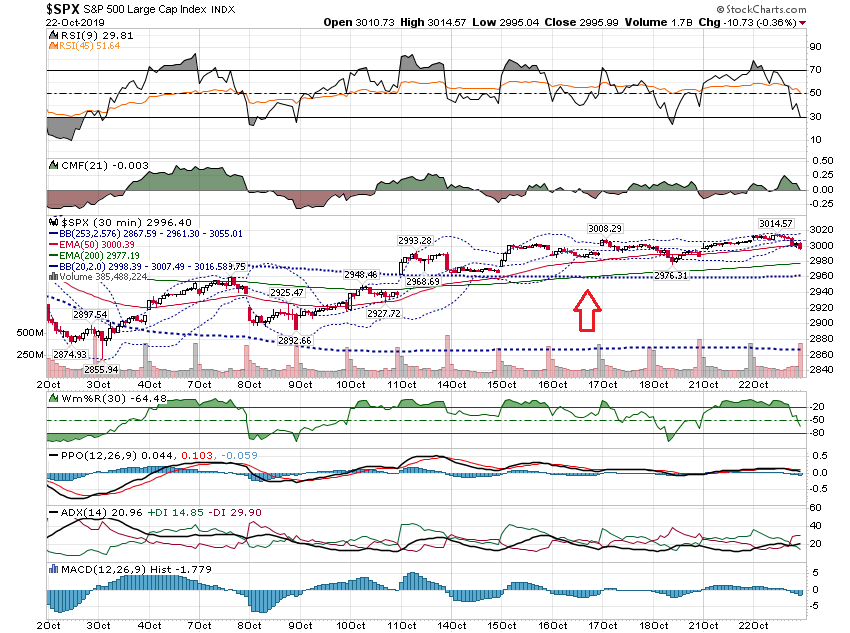 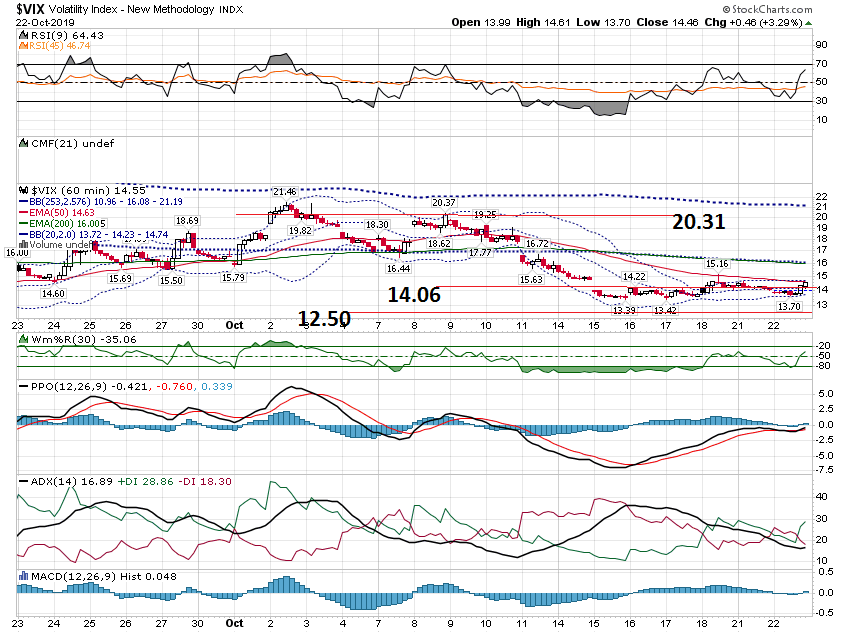 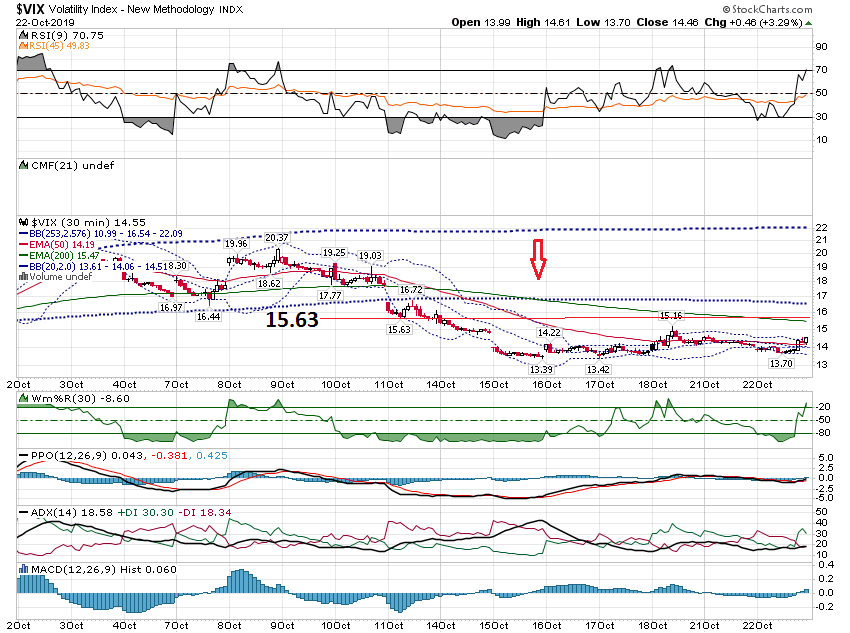 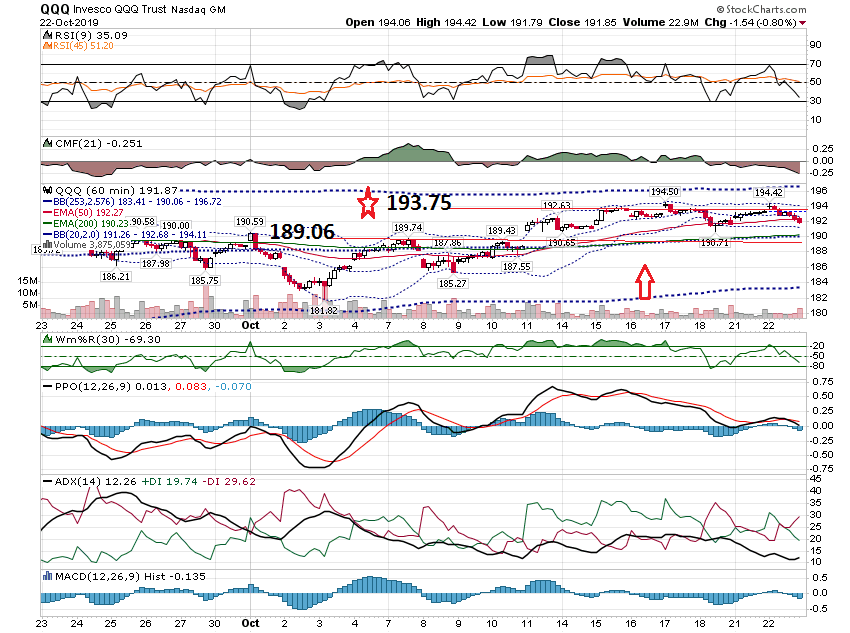 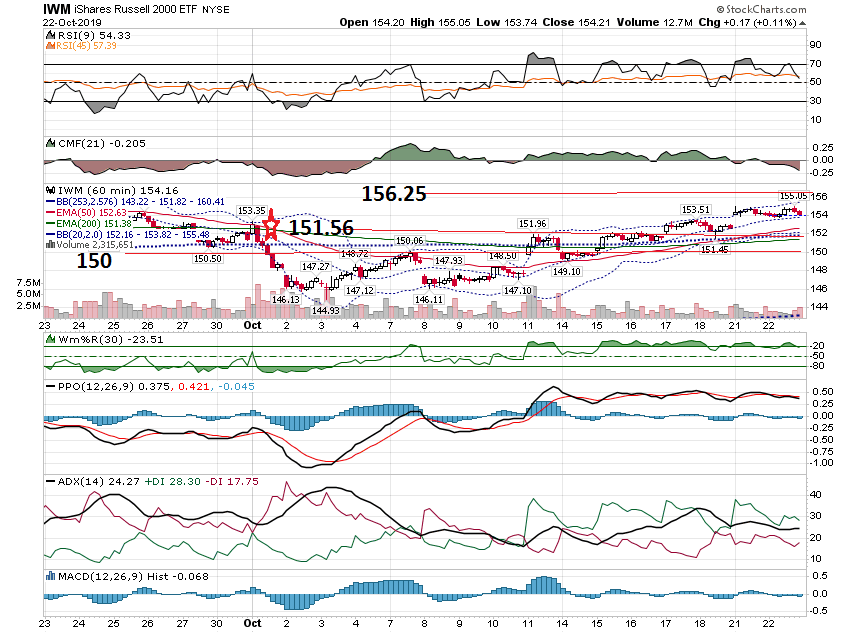 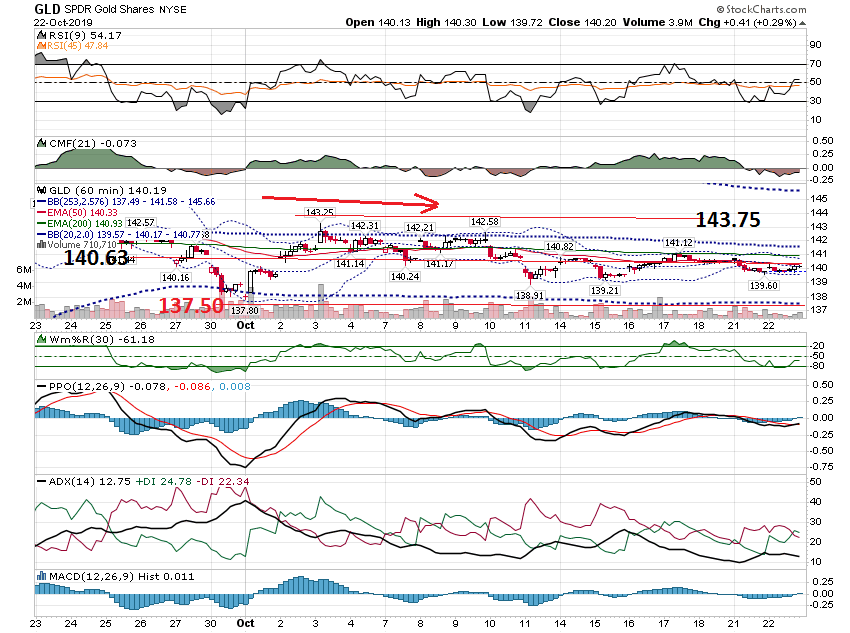 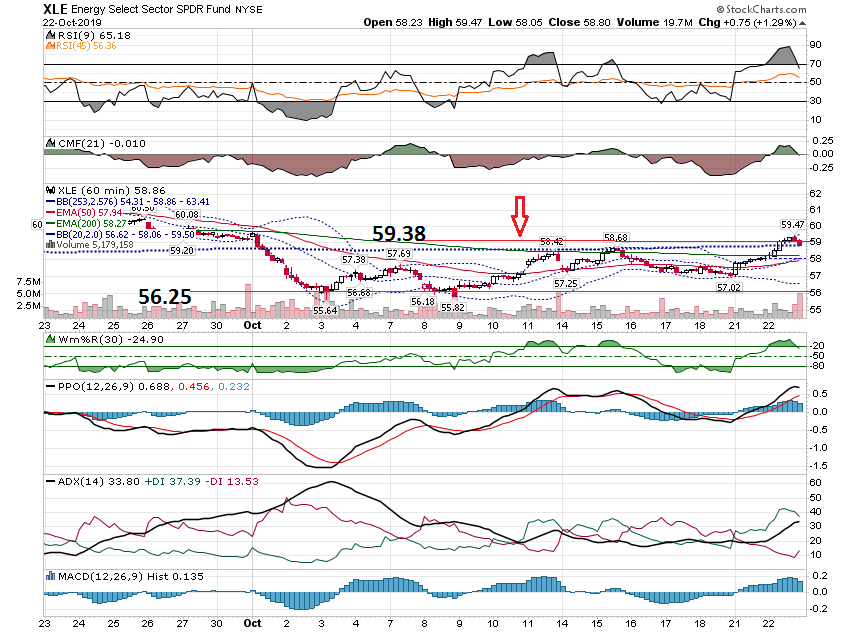 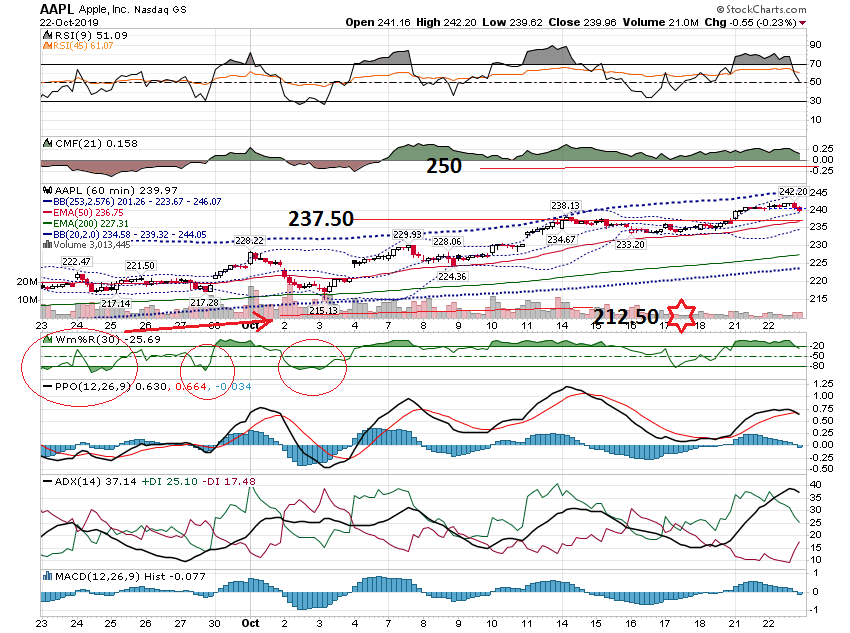 Earnings
Sell a Spread above the 150% Projection or Below the 150% Projection.CMG Example
CMG – Close Tues 10/21 @ $825$825 Call - $28$825 Put - $27Total - $55Add 50% = $82.50
CMG Example$825 - $82 = $740Sell $740 Put - $3.50Buy  $735 Put - $3.00Credit = $.50
You could also sell the$905 Call & Buy the $910 call
Let’s look at the Chart …
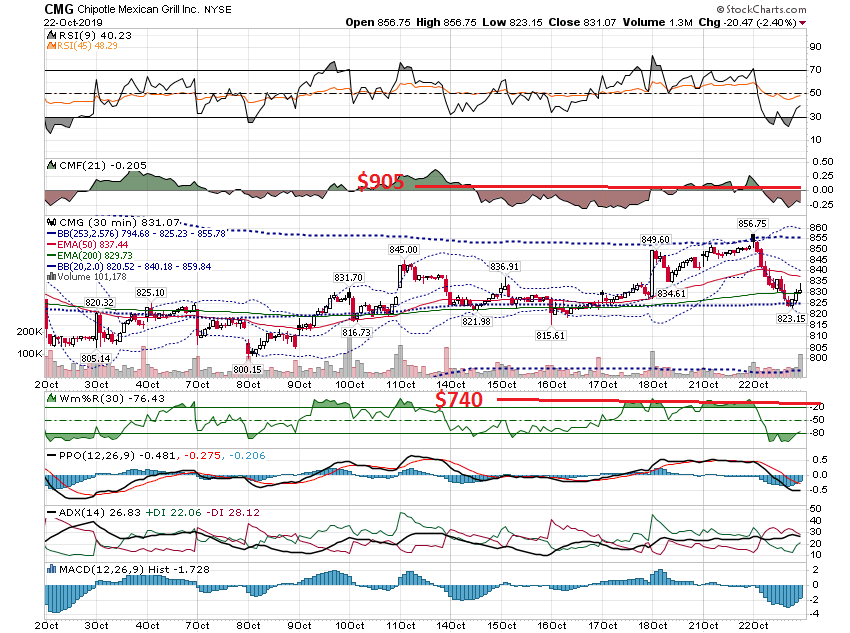 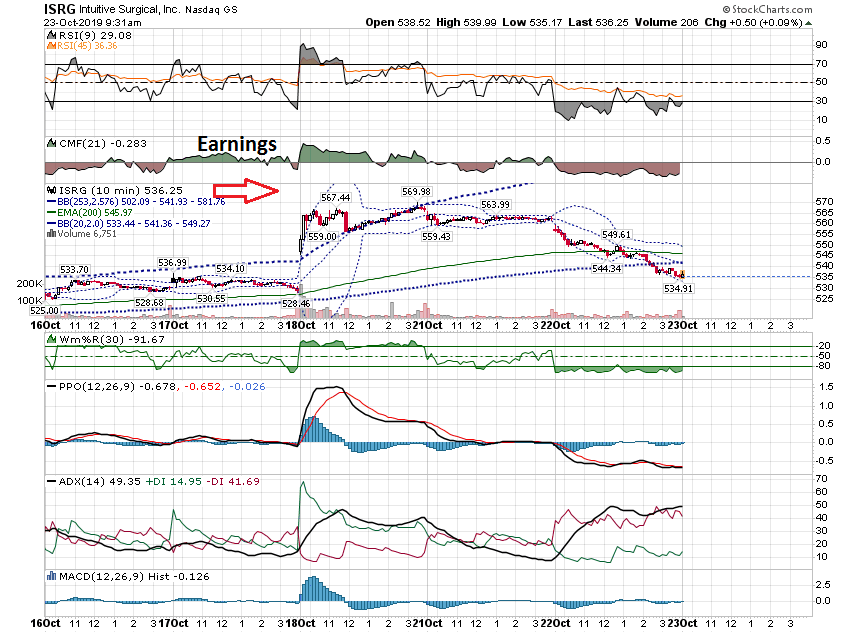 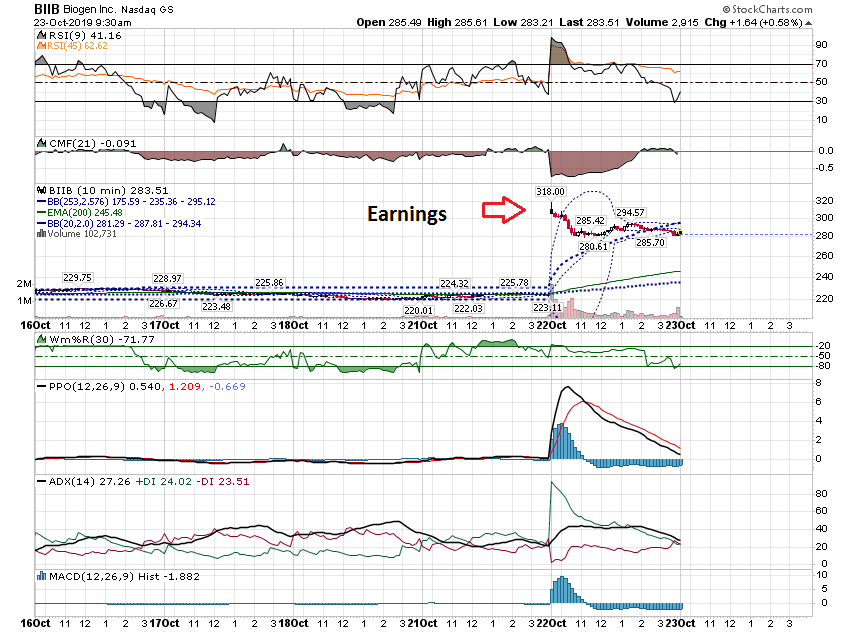 Thanks for watching!Bill DavisMad Day TraderOctober 23, 2019 davismdt@gmail.com